Geography of Ancient Greece
How did Geography impact the Development of the Greek Civilization and Culture?
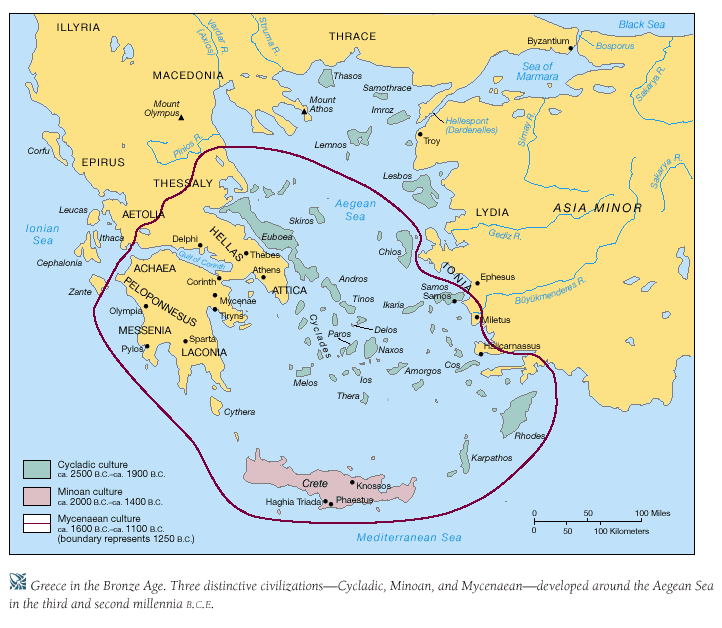 Main Ideas
Rugged mountains divided Greece into many regions.  
Difficult to travel
Difficult to create a single government (City-States).
The sea linked the regions of Greece to each other and to foreign regions. Sea trade became common. 
Culture -trade helped the early Greeks develop a sophisticated culture.
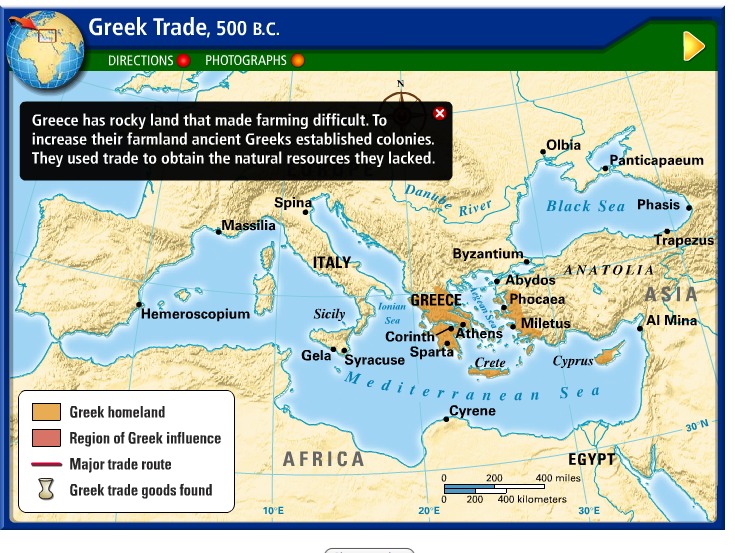 Physical Geography
Southern Balkan Peninsula

Greek mainland is a peninsula—body of land with water on three sides - this peninsula sticks out into Mediterranean Sea - southern tip is a second peninsula called the Peloponnesus - isthmus—narrow strip of land—links Peloponnesus to rest of Greece  

Rugged, low mountains (70-80% of the land).

Thousands of islands, great harbors.
Little natural resources
Rugged Mountains
Physical Geography-Climate
Hot summers
Mild rainy winters
Afternoon breezes carry cooler air from the sea to offset the hot, dry summers.
Greeks spent most of their time outdoors.
Physical GeographySouthern Greece
Dry, rocky with small plains separated by low mountains ranges.
 
Not very fertile. Grew olives and grapes
Domesticated sheep and goats.
Physical GeographyNorthern Greece
More rainfall than Southern Greece
Broader plains where barely could be grown
Horse and cattle could graze.
Thessaly
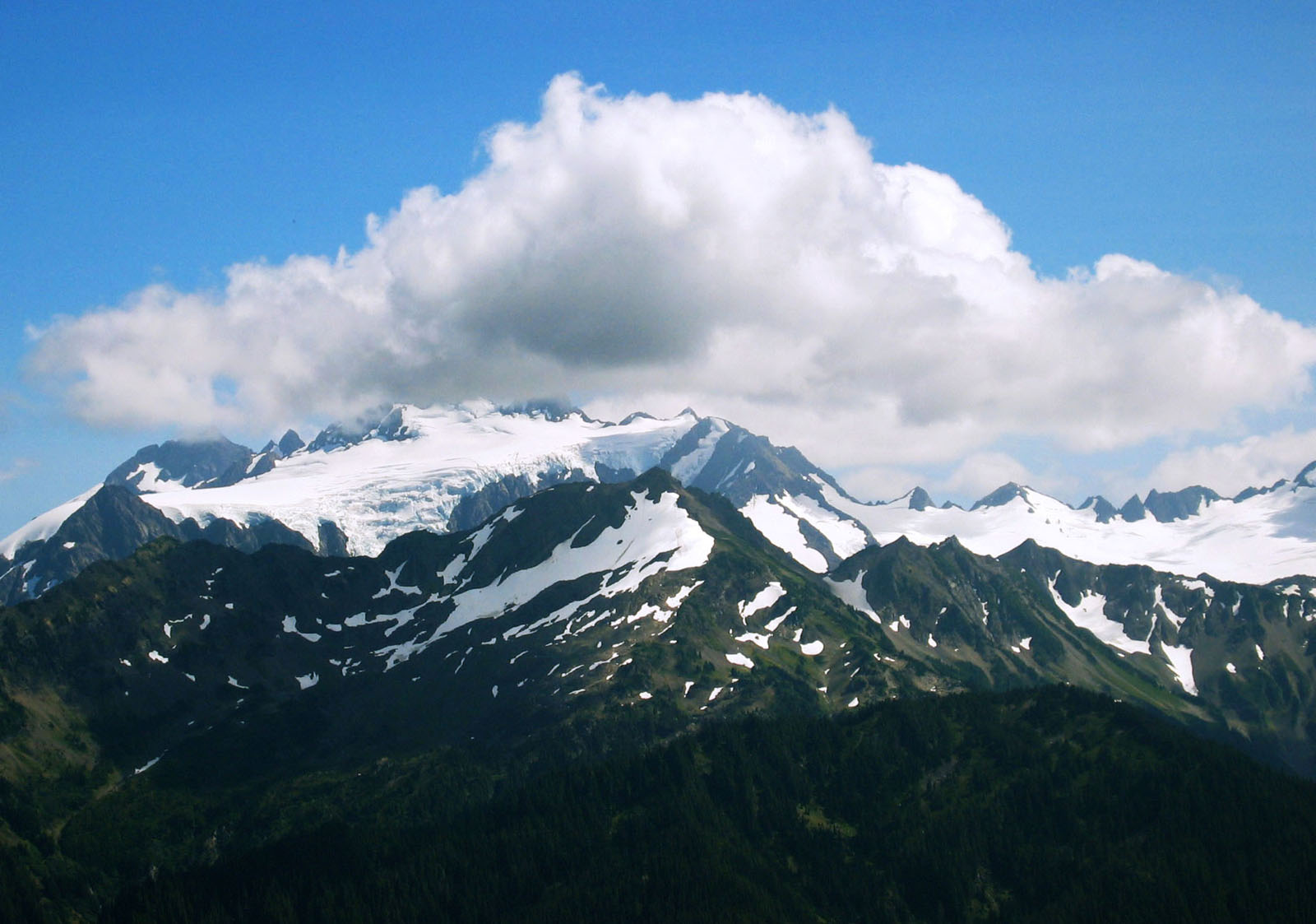 ΌλυμποςMt. Olympus2,919 m (9,577 ft)
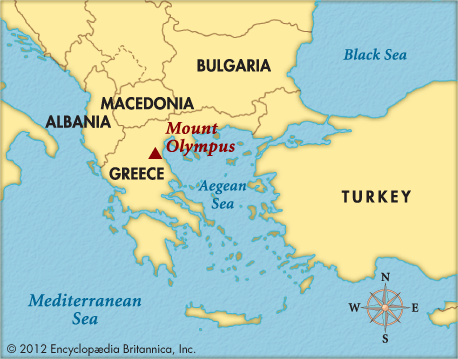 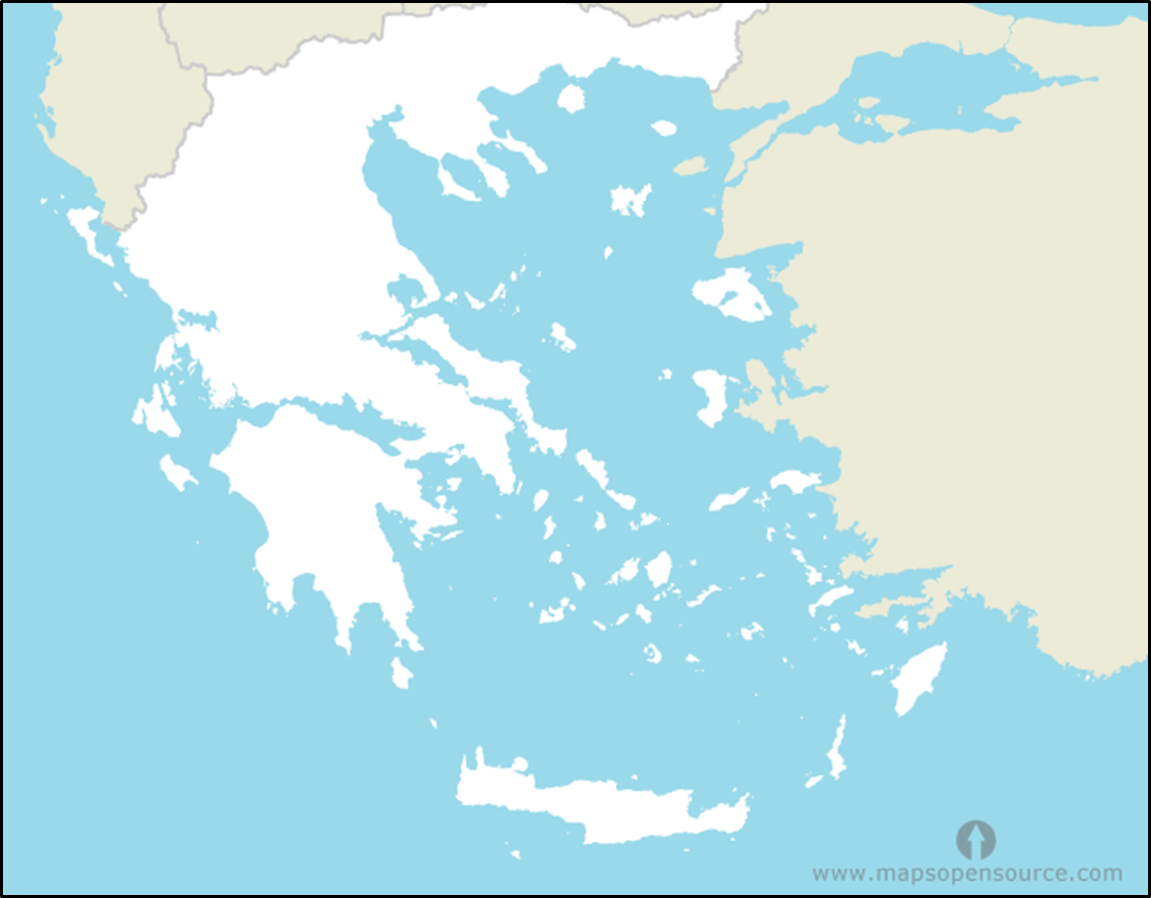 BLACK SEA
Dardanelles>
*Troy
Mt. Olympus●
Asia Minor/Anatolia
Greece
AEGEAN SEA
Thermopylae*
Mt. Parnassus●
*Thebes
*Marathon
Mycenaean
Athens*
Peloponnesus- 
The Peloponnesian Peninsula
*Miletus
I o n i a
Sparta*
IONIAN SEA
The Island of Crete
*Knossos
Minoans
M  E  D  I  T  E  R  R  A  N  E  A  N     S  E  A